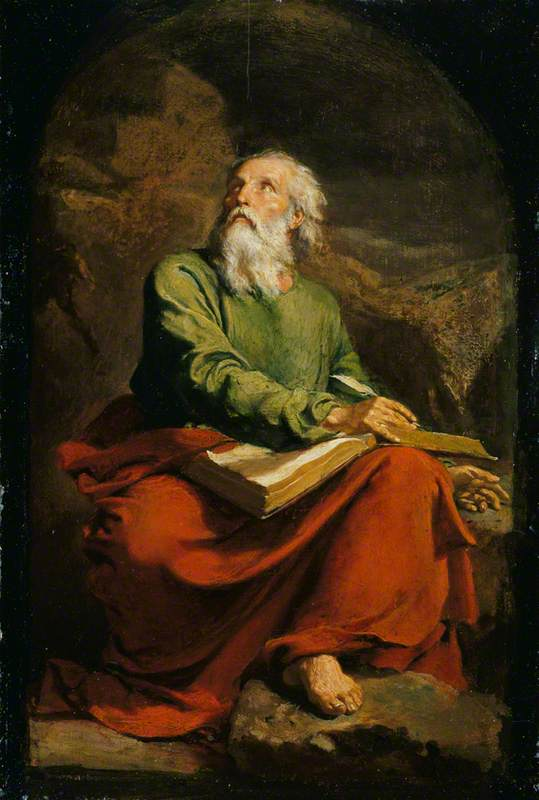 The Book of Isaiah IIHere Am I, Send Me
John Oakes
July 25, 2021
Themes of isaiah
1. The utter sinfulness of Judah and Jerusalem

2. Appeal of God to turn to him—to repent.

3. Judgment if they do not.

4. The Messiah—the Suffering Servant—is coming to save.

5. Restoration of a Remnant
Isaiah 1:2-4
God: I have always maintained hesed.  I have been like a parent with its children (Hos 11:1-4)
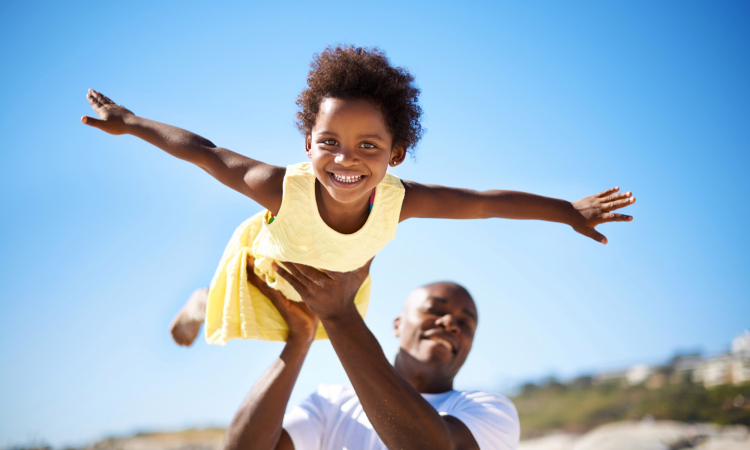 Isaiah 1:2-4
v. 3  The ox knows its master….
But we have rebelled.  We are worse than dumb animals.
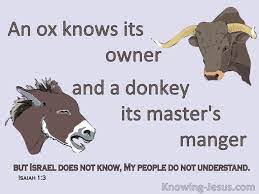 Though your sins are like scarlet
Isaiah 2:1-5 A Kingdom prophecy
The mountain of the Lord is Mt. Zion/Jerusalem/the kingdom of God.

The Law will go out from Zion.

Many nations!
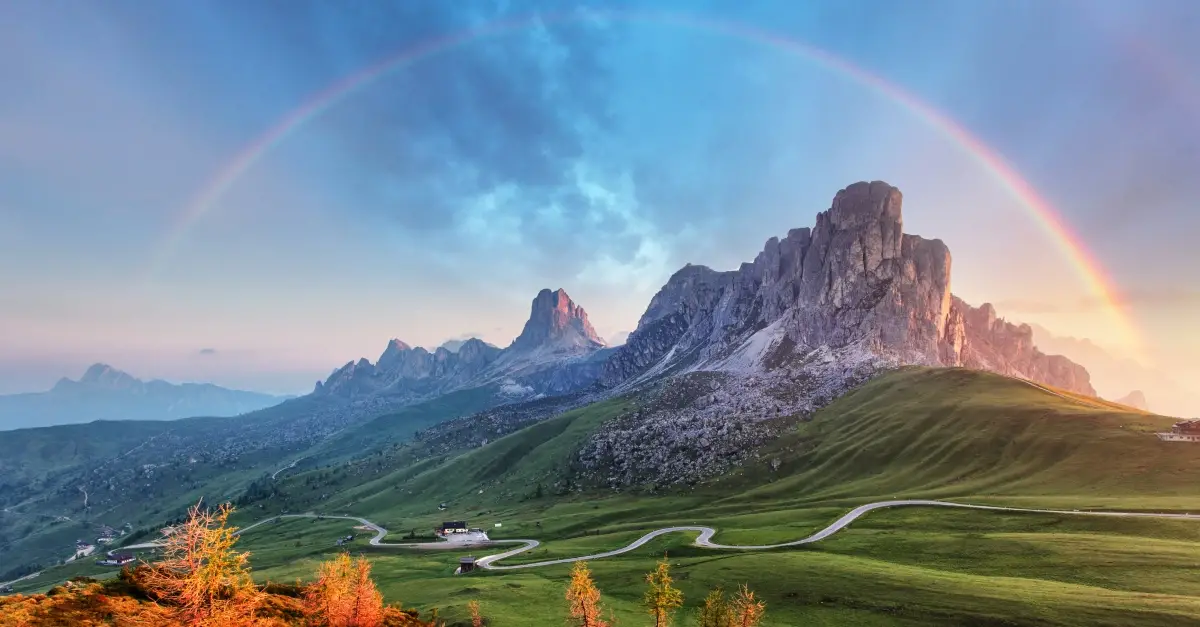 Isaiah 11:1-16 The Kingdom of god
v. 4-5  Messiah/Branch brings justice and righteousness.

v. 6-9 A kingdom of peace/shalom.

v. 10-16  A banner, 
a resting place, 
a gathered remnant, 
a highway to heaven.
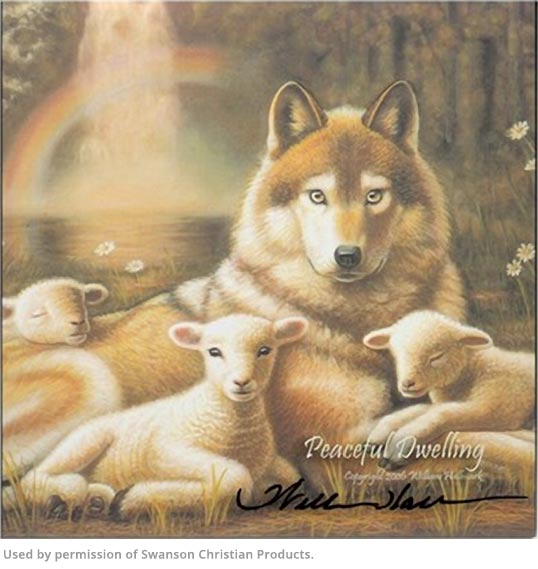 A highway for god’s people
Isaiah 5  Song of the Vineyard
The vineyard is Israel and Judah.  The vineyard is the church.

Prepared the land

Set up a watchtower

Built a winepress—gave us work to do in the vineyard
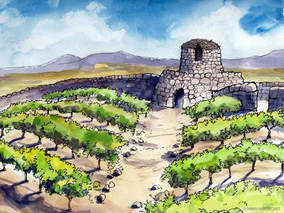 But God Expects Us To Yield a Crop!
Isaiah 5:8-30 The sins of god’s people
The average size of a new American home:
1950:  950 sq. ft.
1960:  1100
1970:  1500
1980:  1740
1990:  2080
2000:  2266
2010:  2392
2014:  2657
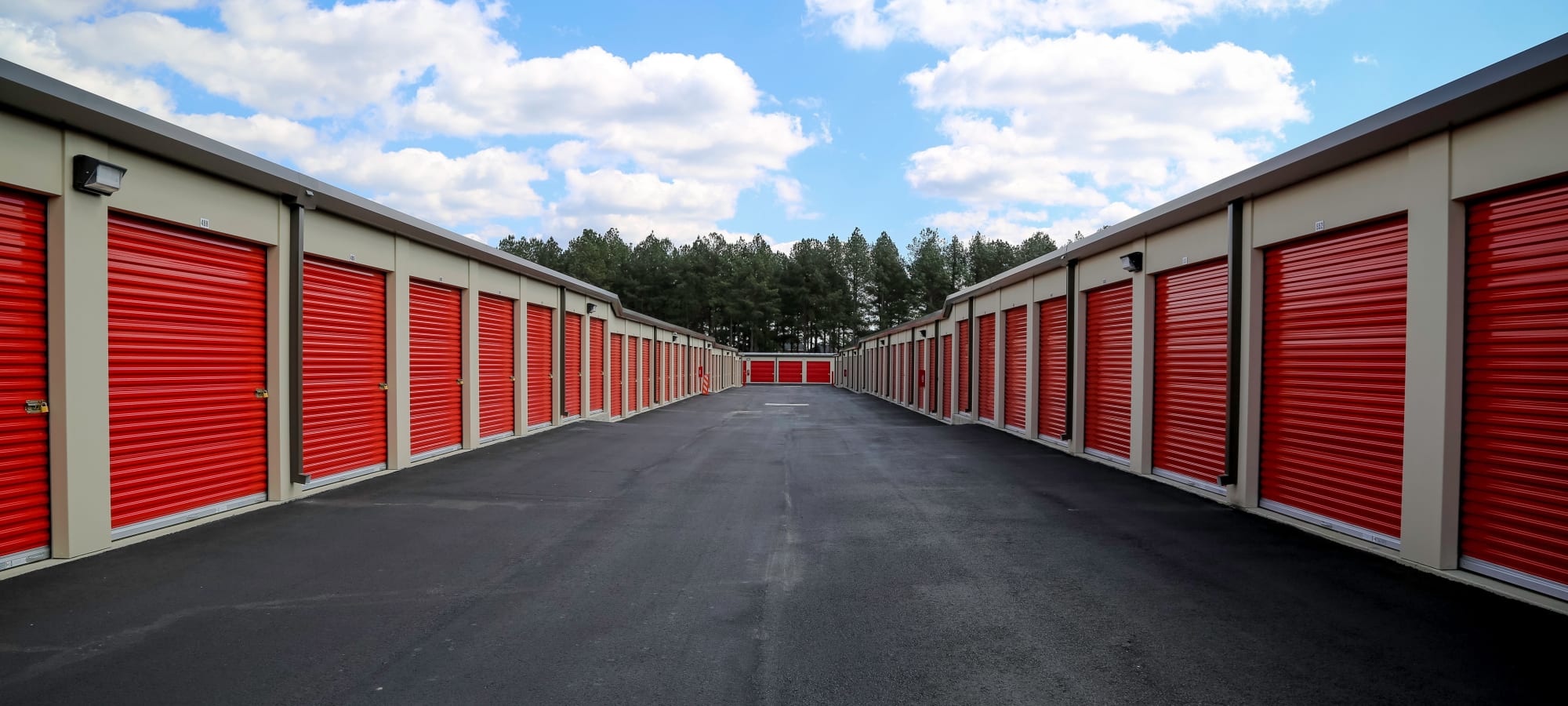 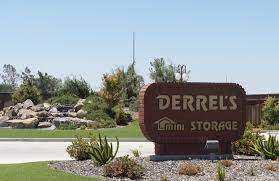 What are you doing with god’s vineyard?
v. 8 Woe to those who add house to house…
Their homes will become desolate.

v. 11 Woe to those who … run after their drinks.

v. 13 Therefore, my people will go into exile.
Isaiah 5:20-23
Woe to those who call evil good and good evil.

“making love” vs. adultery, fornication.

“boys will be boys” vs. pornography.

“believe in yourself”  vs. pride.

“take care of #1”  vs. selfishness
Isaiah 6 God commissions Isaiah
v. 3  Holy, Holy, Holy…


v. 5 Woe is me!

We have to see God.
We have to be cleansed.
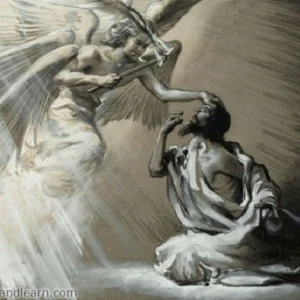 Isaiah: I AM A Man of unclean lips
Whom shall I send?
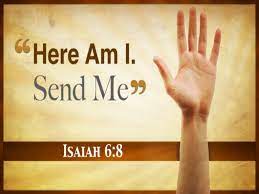 Who can God send:

To BC, CSUB

To Aera Energy

To Tehachapi

To Merced
Will you be god’s prophet?
We have to see God.

We have to be cleansed.

We have to accept his commission. We have to GO!
Fortunately, it will be easy!
Is 6:9  Ever hearing but never understanding

Is 6:10  A people of calloused heart.

Is 6:11  How long must I go?

Is 6:12  Until the job is done.

Isaiah 6:13  A ray of hope.  Leave a stump—the holy seed.
summary
God has created a beautiful vineyard for us to enjoy and to work.
1. We need to keep the vineyard clean—to keep sin out.
2. We need to produce wine—to be productive with what he has given us.

God has work to do—people need to hear the message.  Will you say, “Here am I, send me?”
Isaiah 7 Unfaithful Ahaz
Is 7:1-9  Ephraim and king Pekah   allied with 
               Rezin of Syria attack Jerusalem/Judah
               The Syro/Ephraim war of 734 BC

v. 3 Shear-Jashum  a remnant will return

v. 9  If you do not stand firm in your faith, you will not stand at all.

Isaiah 7:10-12 Ahaz does not ask for God’s deliverance. He chooses to rely on Egypt, not God.
Isaiah 7:13-17 a signThe virgin will be with child
v. 14 a sign  The virgin 
(Heb    alma, young maiden)                     will be with child.

He will be God-with-us Immanuel  Matt 1:22, 28:20
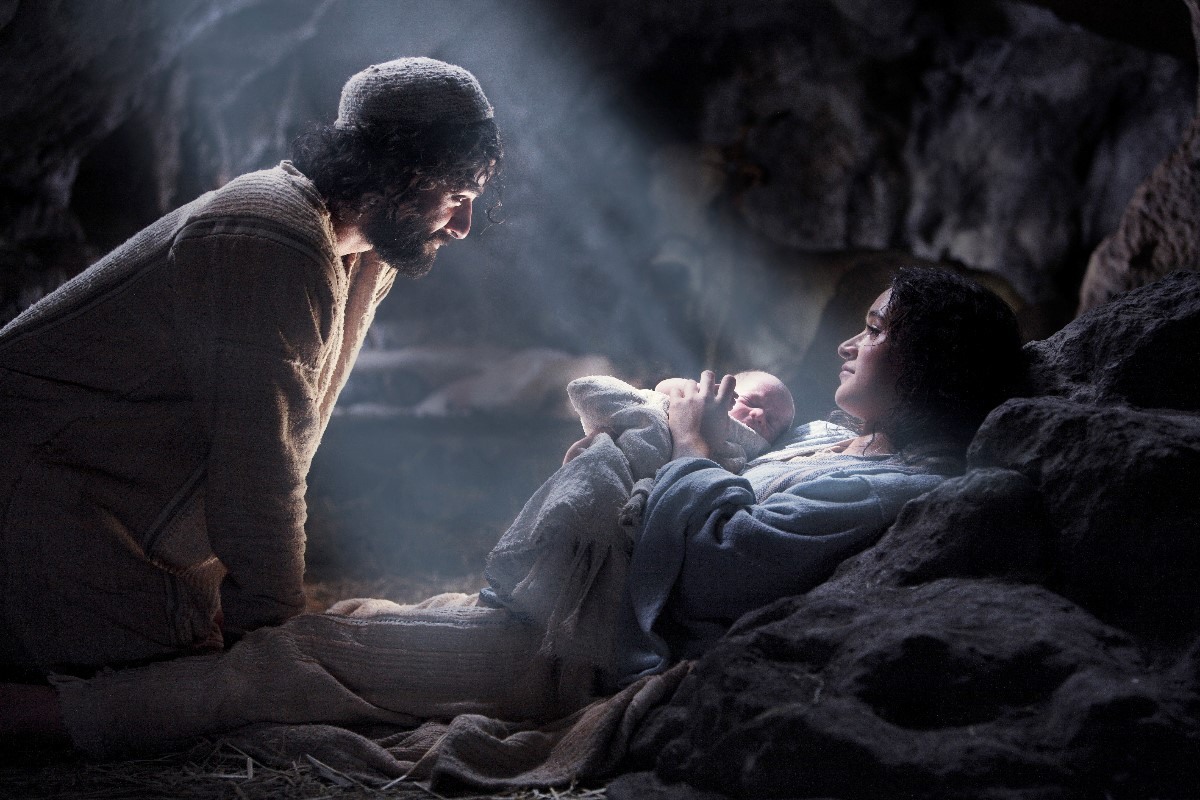